APOZICIJA
Tko sam, što sam?
Nogometaš Luka Modrić
Čarobnjak Harry Potter
Spisateljica Sanja Polak
Pjevač Gibonni
Apozicija je imenica koja dopunjuje drugu imenicu.
Grad Dubrovnik smješten je na jugu Hrvatske.
S kule Minčete pruža se veličanstven pogled na grad.
Rijeka Drava utječe u rijeku Dunav kod Aljmaša.
U dvorcu Trakošćanu često se održavaju izložbe.
Koja vrsta riječi se uvijek pojavljuje u služni apozicije? U kojem su padežu apozicija i imenica na koju se odnosi?
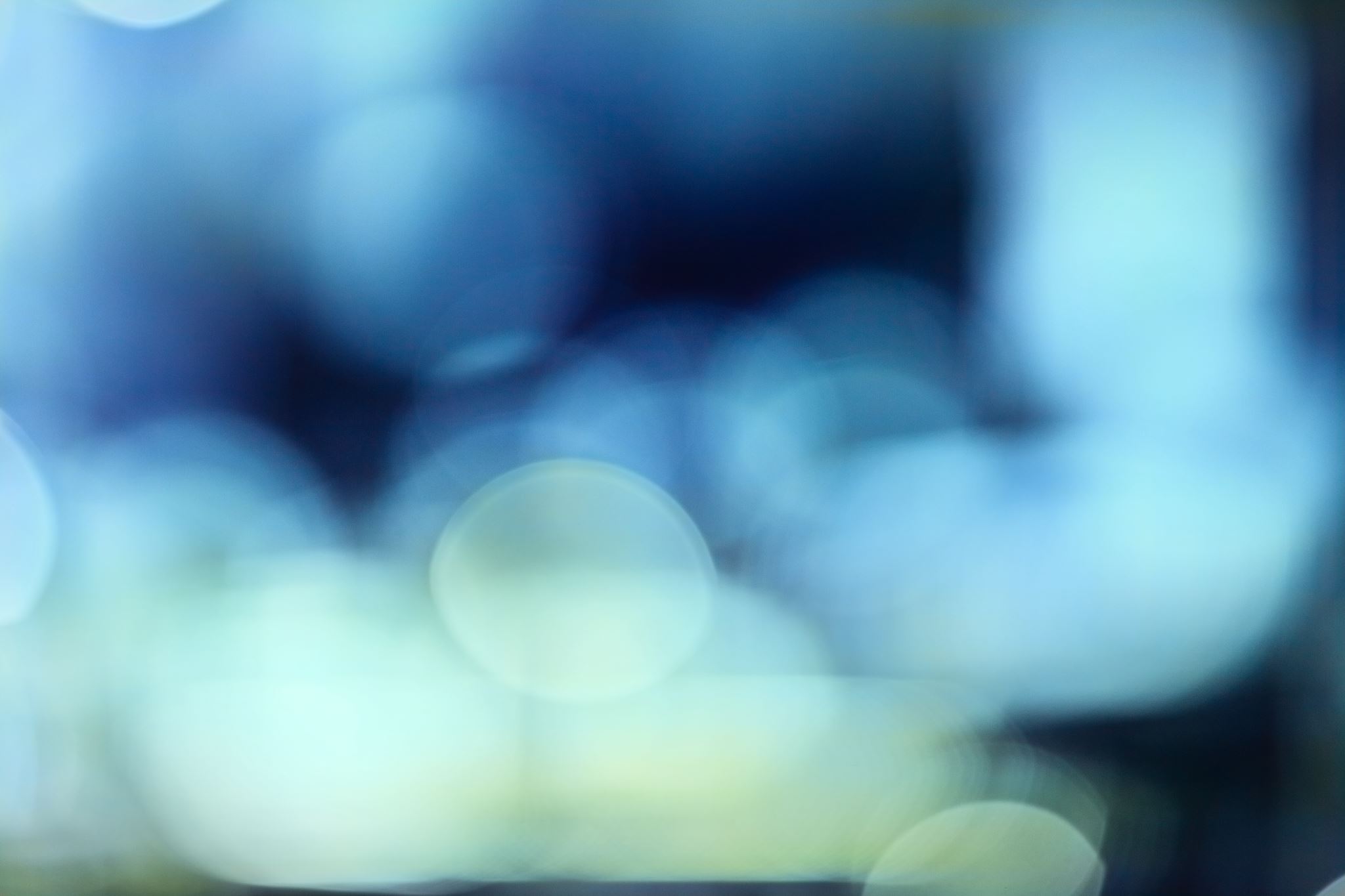 SVE O APOZICIJI
Kamena kula Minčeta nalazi se u Dubrovniku.
Stari dvorac Trakošćan podignut je u 13. stoljeću.

ATRIBUT + APOZICIJA = APOZICIJSKI SKUP
Promotri sljedeće primjere
Sanja Polak, spisateljica, napisala je mnogo zanimljivih knjiga.
Minčeta, kamena kula, nalazi se u Dubrovniku.
Ako se apozicija ili apozicijski skup nalazi IZA IMENICE, od ostatka rečenice odvaja se zarezom.
Promotri kada apoziciju odvajamo zarezom?
Radna bilježnica str. 68-70.